بسم‌الله‌الرحمن‌الرحیم
اولین همایش بررسی مسائل وچالش‌های  
روابط‌عمومی در ایران
1395
اسماعیل‌قدیمی
جایگاه و کارکردهای مدیریت
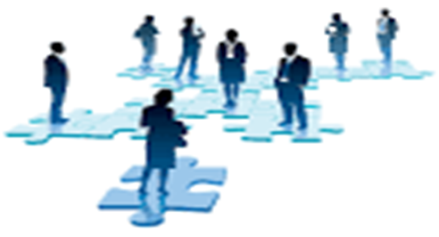 سازمان های جدید پیچیده ترین سیستم ها و موجودیت های جهان هستی را تشکیل می دهند. سطح8 در نظریه عمومی سیستم ها
دنیای امروز دنیای سازمان هاست و سازمان ها و مدیریت دستاورد بی نظیر نظام مدرن در اداره جامعه است(پیتر دراکر)
کانت معلمی و اداره جامعه را سخت ترین کار دنیا می داند. 
سازمان و نظارت دو حوزه تحول آفرین جهان امروز هستند(آنتونی گیدنز)
شرکت ها و مدیریت مدرن عامل اصلی تحول جهان هستند(آلفرد چندلر)
مدیران حرفه ای دست پنهان آدام اسمیت را آشکار کردند!(آلفردچندلر)
روابط انسانی محور مدیریت است(التون مایو)
اکثر اندیشمندان غربی نقش مدیریت را در توسعه همه جانبه جامعه کلیدی و بنیادی می دانند.
تعریف مدیریت
مدیریت عبارت است از هدایت و رهبری راهبردی منابع انسانی یک سازمان  براساس مأموریت، اهداف، راهبردها و سیاست ها و مبتنی بر مقررات وضوابط اداری در چارچوب فرهنگ سازمانی مشخص. 
مدیریت، وظیفه سازماندهی، سیاستگذاری، برنامه‌ریزی، هماهنگی، ایجادانگیزش، نظارت، کنترل و رهبری یک سازمان وموسسه را به عهده دارد.
فرهنگ سازمانی، به مجموعه نظام مندی از اندیشه، گفتار و کردار مدیران و کارکنان یک سازمانی اطلاق می شود که از ارزش ها و هنجارهای تاریخی، قانونی و سنتی سرچشمه گرفته اند. (ماکس وبر به کنش عقلانی معطوف به هدف، ارزشی، سنتی و عاطفی اشاره دارد. اقتدار سنتی، کاریزماتیک وقانونی)
تعریف روابط عمومی
روابط عمومی مدیریت حرفه‌ای ارتباطات راهبردی سازمان با ذینفعان درون وبیرون آن و نیز افکارعمومی به منظور حفظ و توسعه روابط دوسویه و منافع متقابل با نگاه به مسئولیت های اجتماعی را به عهده دارد.
روابط عمومی حرفه ای تنها در فضای کسب‌وکار حرفه‌ای و رقابتی و اقتصاد آزاد شکل می گیرد
حرفه به معنای موقعیتی تولیدی و تخصصی براساس تقسیم کار و نیازهای انسانی – اجتماعی رو به گسترش است که توسط فرد و افرادی دارای معلومات، مهارت، تجربه و استعداد که آموزش‌ها و تربیت های ویژه براساس استانداردهای تخصصی و شناسایی شده را طی کرده، تصاحب می شود. درحرفه‌ رفتارسازمانی براساس اخلاق خاص و تعهدات و مسئولیت‌های اجتماعی در چارچوب‌های قانونی و سیستمی مدنظرقرارمی گیرد.
تعریف مدیریت روابط عمومی
مدیریت روابط عمومی به معنای هدایت راهبردی مجموعه انسانی کارشناس روابط عمومی به اتکای دانش مدیریت، منابع مادی، مالی و رویه ها و مقررات راهگشای انسانی است که به بهره وری، اثربخشی و توسعه نفوذ سازمان و شرکت در محیط اجتماعی بینجامد و ارتباطات راهبردی سازمان را با ذینفعان داخلی و برونی سامان دهد.
زمینه ها و مبانی شکل گیری مدیریت روابط عمومی
زمینه به بستر مادی، ارزشی، انسانی، اجتماعی وسازمانی گفته می‌شود که براساس آن‌ها کار سازمانی ممکن می شود. زمینه را می‌توان به شناژبندی و مبانی را می توان به پایه ها و ستون‌های یک ساختمان تشبیه کرد. 
وجود نهادهای توسعه یافته و سازمان های حرفه ای و مدیریت علمی راهبردی و رقابت پذیر برای تحقق وظایف مدیریت روابط عمومی لازم و حتمی است
زمینه‌ ها و اصول مدیریت روابط عمومی
جهان بینی، ایدئولوژی، بینش، پارادایم(شیوه، ارزش و عقیده‌های بنیادی)
ارزش‌ها و هنجارها؛ فرهنگ سازمانی
برای شکل گیری رفتار سازمانی حرفه‌ای نیازمند ایجاد و توسعه نظام ارزشی ویژه در سازمان ها و به رسمیت‌شناسی آن از سوی نهادهای سنتی هستیم. حرفه روابط عمومی دارای نظام ارزشی و فرهنگ سازمانی ویژه‌ است.(نهادینه سازی و درونی سازی)
نهاد وسازمان:
تغییرات نهادی اساسی‌ترین زمینه ظهور حرفه‌ های جدید است. نهادها ساختارها و نیروهای‌اجتماعی دارای اقتدار ارزش‌گذاری وهنجارسازی هستند. سازمان‌ها مجریان و جلوه‌گران رفتار مورد تأیید نهادها هستند. 
استقلال نهادی و سازمانی ضرورت دارد.
زمینه‌ها
توجه به نظام حقوقی وقانونی نخستین الزام برای شکل‌گیری  روابط عمومی حرفه ای است. نظام حقوقی تعیین‌کننده ضمانت اجرایی برای پیاده‌سازی کامل یک حرفه است. 
مرجعیت قانونی: پذیرش عمومی نسبت به حکم رانی یک موسسه
نظارت و کنترل: برای سنجش انطباق فعالیت ها با استانداردها
سازوکارهای تشویق وتنبیه: پیشبردن وبازدارندگی
اقتدارقانونی: داوری در تعارضات، تضادها و ...
زمینه‌ها
تنظیم نظام ارتباطی و اداری و روابط انسانی – تخصصی 
تلاش برای ایجاد وجدان جمعی، رفتارجمعی وعادات حرفه ای
حاکم کردن بوروکراسی علمی
توجه به مقوله ترمینولوژی و مفاهیم و اصطلاحات
توجه به ادراکات، برداشت ها و تفسیرهای کارکنان
اصول‌ومبانی مدیریت حرفه ای روابط عمومی
رقابت
استقلال
تئوری وآموزش
تحول خواهی
آفرینشگری و نوآوری
مشتری‌گرایی
ضدیت با تراست، انحصارگرایی و رانت
تحقیق وتوسعه
انصاف و عدالت
اخلاق‌گرایی
تعهد ومسئولیت‌اجتماعی
ضمانت و استانداردسازی
شهرت مثبت و برندینگ
اقتضائات، الزامات‌وضرورت‌ها
تفکر و عمل سیستمی 
علم گرایی 
یکپارچگی اجتماعی
الگوسازی
ضمانت حرفه ای
استانداردسازی
برندینگ
شروط موفقیت مدیریت روابط عمومی (اجتماعی)
خصوصی سازی
حاکمیت شرکتی
وجود نهادهای مدنی، مردم بنیان وسازمان های حمایت از حقوق مصرف کننده
کاهش تصدی گری دولتی و دولت کوچک
استقلال حرفه ای 
نظام حقوقی حرفه ای
نظام مدیریتی علم گرا
شروط موفقیت مدیریت روابط عمومی (فردی)
شخصیت برونگرا
احترام و روابط احترام آمیز 
تعهد و مسئولیت پذیری
صداقت و راستگویی
شفافیت
 اندیشه و رفتار اجتماعی
تنوع و گوناگونی
سلامت و بهداشت
معلومات وآگاهی ها
درگیرشدن
پشتکار
انصاف و عدالت
عینیت
مسائل ومشکلات مدیریت روابط عمومی در ایران
مسائل ومشکلات روابط عمومی را می توان در سطوح نهادی، سازمانی و فردی بررسی ومطالعه کرد.
عدم توسعه نهادها وسازمان های جامعه
فقدان نظام بوروکراسی علمی و کارآمد
ضعف بنیادی مدیریت
فقدان نظام پژوهشی و دانشگاهی کارآمد
نقص در نظام کارشناسی روابط عمومی و شکاف میان موسسات متولی
عادات و خلق وخوهای غیرحرفه ای، ضعف های تحلیلی و تعارض جویی به جای همکاری در متولیان امر
تجزیه‌وتحلیل
مدیریت در ایران دچار بحران است و تفکر بوروکراتیک و علمی نسبت به مدیریت وجود ندارد ویا بسیار ضعیف وناقص است. 
میراث تاریخی و ضد سیستمی ما موجب از دست رفتن فرصت های بهبود می شود.   
ما فاقد رویه های تجربه گرا و مبتنی بر تئوری پردازی ملازم با آن هستیم. 
تفکر مکانیکی نسبت به مدیریت و اداره جامعه پیامد حاکمیت مهندسان برنظام مدیریت کشور طی 100 سال گذشته است. 
بدون اصلاح نظام مدیریتی و رقابتی شدن واقعی اقتداراجتماعی، اقتدارعلمی به دست نمی‌آید.
بدون اقتدارعلمی و علم‌گرایی اصلاح نهادی ممکن نیست
بدون اصلاح نهادی، صورت‌گرایی و رویگردانی از معنا تداوم خواهد داشت
رانت و انحصار مغایر با رقابت است وبدون رقابت حرفه روابط عمومی شکل نمی گیرد 
اصلاح ساختاری و نهادی در درازمدت و با برنامه های راهبردی میسر می شود
اصلاح خرده سیستم ها می تواند به اصلاح سیستم‌ها کمک کند
جمع بندی
بهبود وضعیت روابط عمومی نیازمند حرکتی جامع نگرانه است. 
برای این بهبود ما نیازمند حاکمیت شرکتی ونظام حرفه ای هستیم
در حرفه ای گرایی وحاکمیت شرکتی ارتقای روحیه همکاری جمعی، اصلاح رفتارسازمانی و اخلاق حرفه‌ای بایکدیگر ملازمه دارند
خصوصی سازی و شرکتی شدن نیاز امروز سازمان های ما هستند
 روحیه رقابتی، اخلاق حرفه ای را طلب می کند
مدیریت روابط عمومی بدون استقلال حرفه ای و حضور در ائتلاف قدرت سازمان کارایی ندارد
نتیجه‌گیری
روابط‌عمومی یک حرفه راهبردی و ارتباطی – اطلاعاتی است که در توسعه سازمان و تنظیم روابط اجتماعی آن نقش کلیدی دارد و بنابراین همه رویه‌ها و برنامه‌های بهبود واصلاح  آن باید با نگاه به این جایگاه و نقش ها و وظایف مترتب بر آن تدوین و تنظیم شود.
پیشنهادها
مدیریت روابط عمومی در ایران باید با رویکرد حرفه ای تعریف و نظام آموزشی، فعالیت های ترویجی و بهبود واصلاح رویه ها براساس آن انجام شود. 
 روابط‌عمومی در ایران از نظر معیارهای حرفه‌ای در هر وضعیتی قرارداشته و یا به هر مشکلی دچار شده باشد، نخستین گام برای آسیب‌شناسی آن باید متوجه تحلیل مواضع ساختارهای علمی، پژوهشی و آموزشی و رفتارشناسی پایه‌گذاران، مدرسان و مبلغان آن باشد تا معلوم شود که چه دستمایه‌های فکری، تفسیری و تحلیلی را برای این حوزه فراهم کرده و ذهنیت فعالان این رشته را براساس چه بنیان‌ها، اصول، تأکیدها، الزامات و قواعدی ساخته‌اند
2
ایجاد یک ساختار تخصصی و انجمن علمی- تجربی برای صدور ضمانت نامه‌های حرفه‌ای به افراد حقیقی و حقوقی به منظور جلوگیری از هرج ومرج کنونی در داعیه داری این حرفه
مدیران روابط عمومی سازمان ها و موسسات دولتی و خصوصی باید دارای تشکیلاتی متمایل به همکاری با یکدیگر باشند تا هم افزایی فعالیت های حرفه ای تضمین شود.
اگر انتصاب مدیران روابط عمومی سازمان ها و موسسات دولتی و خصوصی با مشورت انجمن حرفه ای روابط عمومی کشور متشکل از همه موسسات فعال و نمایندگان دانشگاه ها صورت گیرد اصلاح روی های نادرست کنونی آسان تر میشود.
باید برنامه هایی تدوین شود که از روندهای مخرب کنونی در انتصاب افراد غیرکارشناس در روابط عمومی ها جلوگیری شود